শুভেচ্ছা
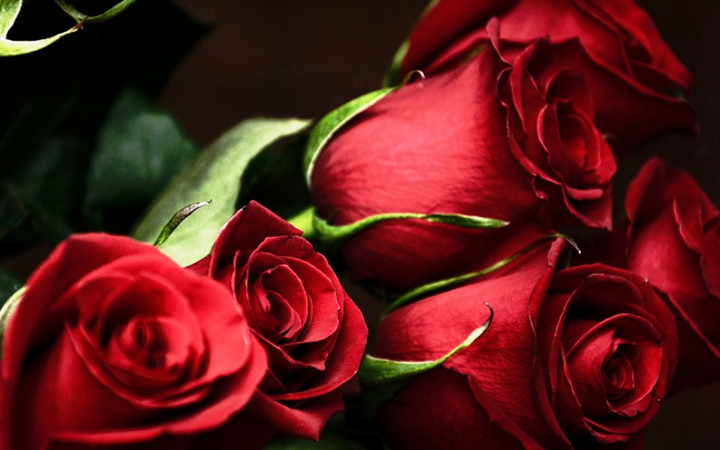 শিক্ষক পরিচিতি
পাঠ  পরিচিতি
পরিচিতি]\\
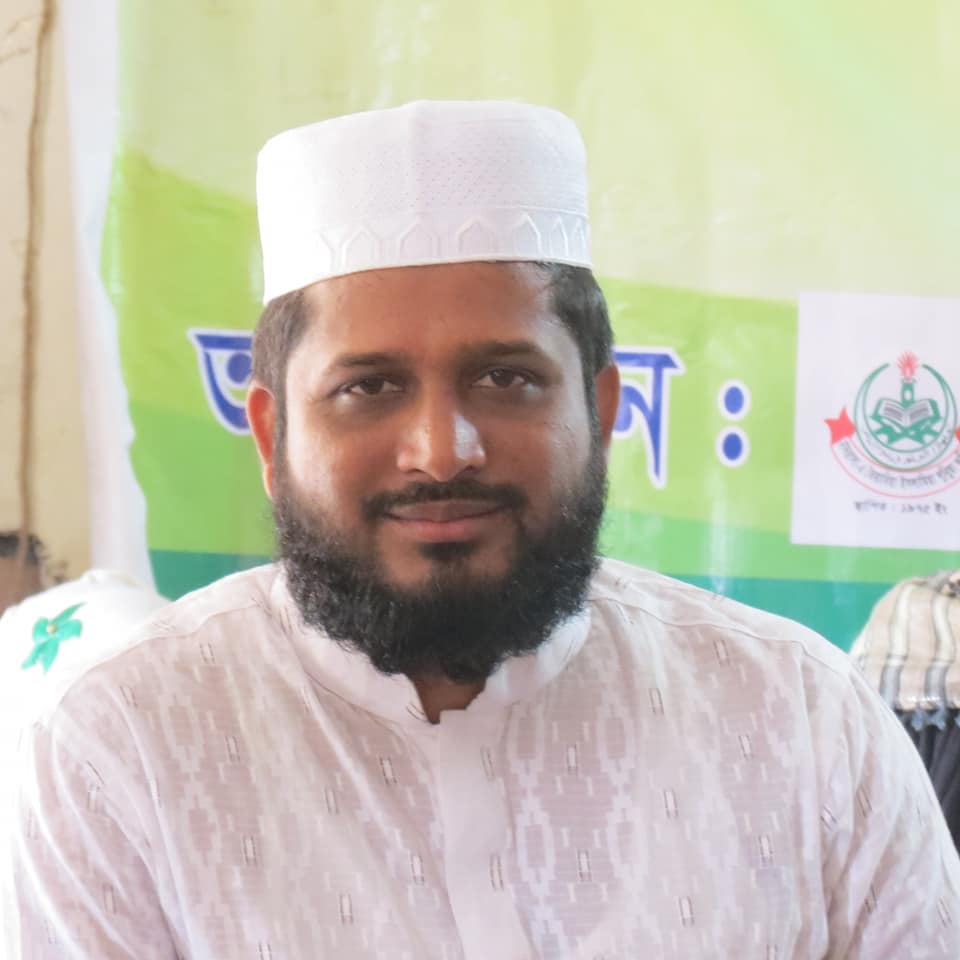 শ্রেণীঃ-নবম
বিষয়ঃ- আকাইদ ও ফিকহ সাধারণ পাঠঃ-ইবাদত 
বিশেষ পাঠঃ-হাক্কুল্লাহ ও হাক্কুল ইবাদ
তারিখঃ-২৪/১২/২০২০
মুহাম্মদ আলাউদ্দিন
সহঃ শিক্ষক(আরবি) 
মাদরাসা-এ মুহাম্মদীয়া আহমদীয়া সুন্নিয়া (আলিম)
বানুরবাজার,ভাটিয়ারী,সীতাকুন্ড, চট্টগাম।
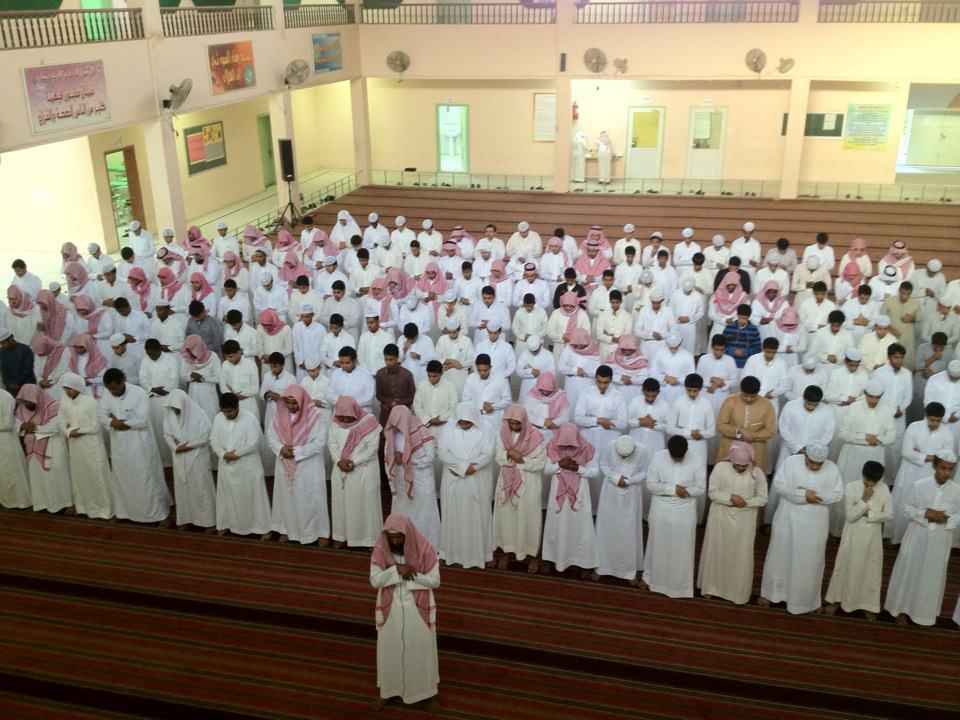 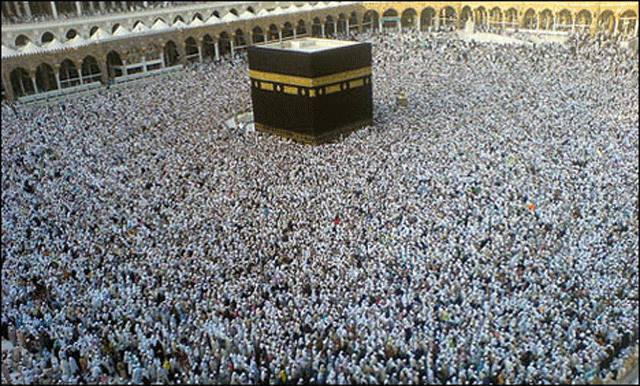 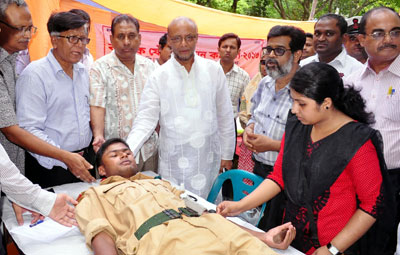 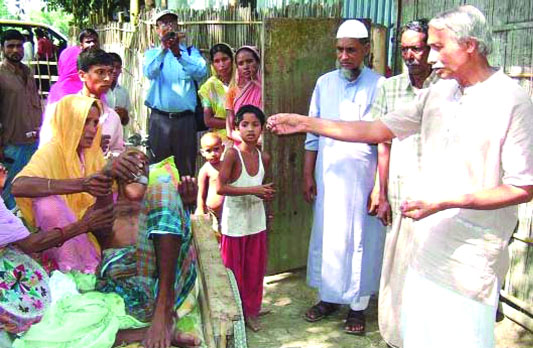 হাক্কুল্লাহ ও হাক্কুল ইবাদ
শিখনফল
হাক্কুল্লাহ ও হাক্কুল ইবাদ কি বলতে পারবে।
হাক্কুল্লাহ ও হাক্কুল  ইবাদ সর্ম্পকে কোরআনের ২টি আয়াত বলতে পারবে। 
হাক্কুল্লাহ ও হাক্কুল ইবাদের পার্থক্য বর্ণনা করতে পারবে।
হাক্কুল্লাহ ও হাক্কুল ইবাদ এর গুরুত্ব ও তাতর্পয ব্যাখ্যা করতে পারবে।
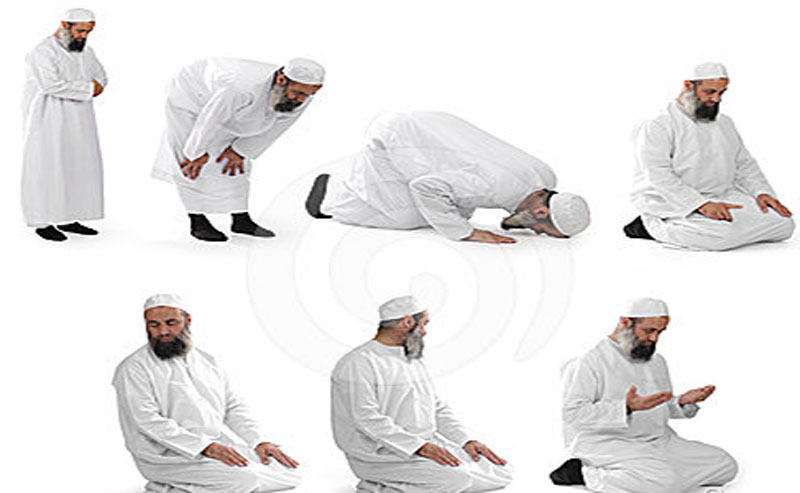 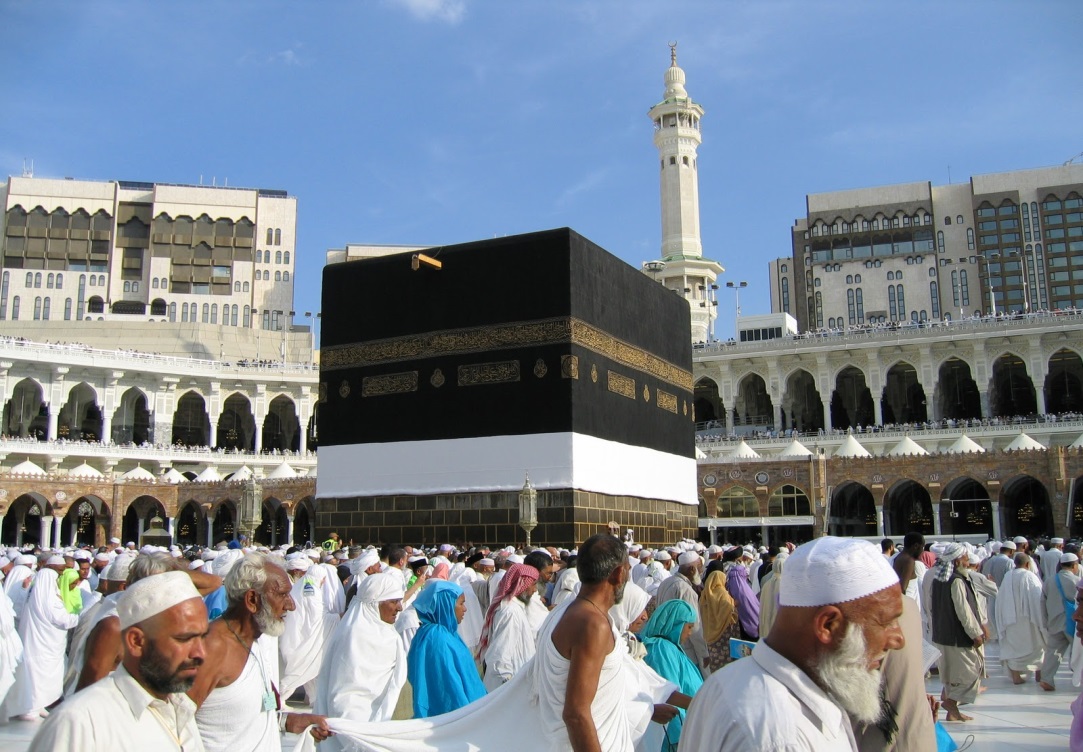 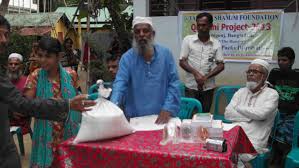 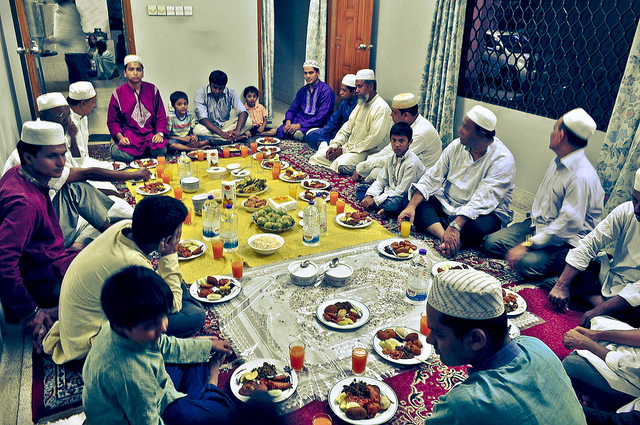 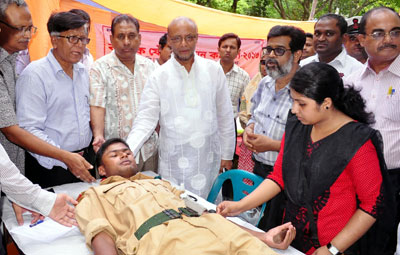 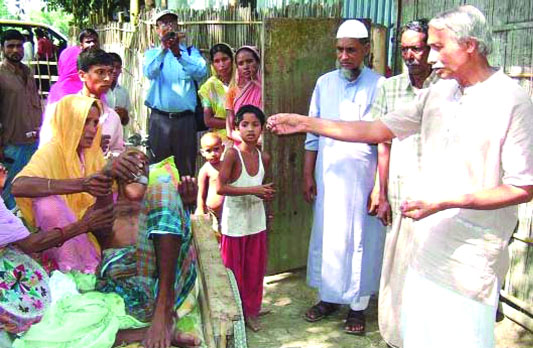 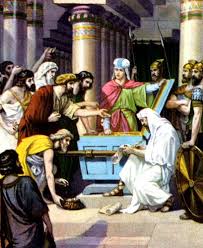 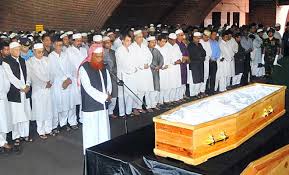 আল্লাহ তায়ালা বলেনঃ’ ওয়ামা খালাকতুল জিন্না অয়াল ইনসা ইল্লালিইয়াবুদুন।’অর্থঃজিন ও মানব জাতিকে আমি [আল্লাহ] আমার ইবাদতের জন্যই সৃস্টি করেছি। [সুরা বাইয়েনাঃ  ০৫]
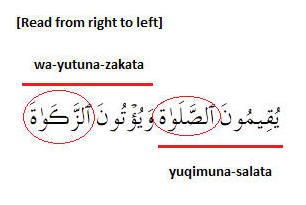 মূল্যায়ন
১।হাক্কুল ইবাদ অর্থ কি?
২।হাক্কুল্লাহ [ইবাদ] এর ৫টি নাম বল?
৩।নামাজ রোজা,  হাজ্জ,যাকাত কি ইবাদাত?
৪।প্রতিবেশি বা আত্নীয়তার সম্পর্ক রক্ষা করা কোন ইবাদাত?
ধন্যবাদ
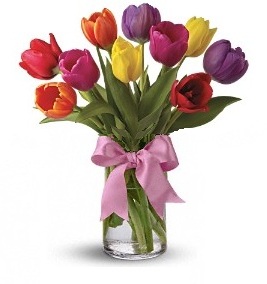